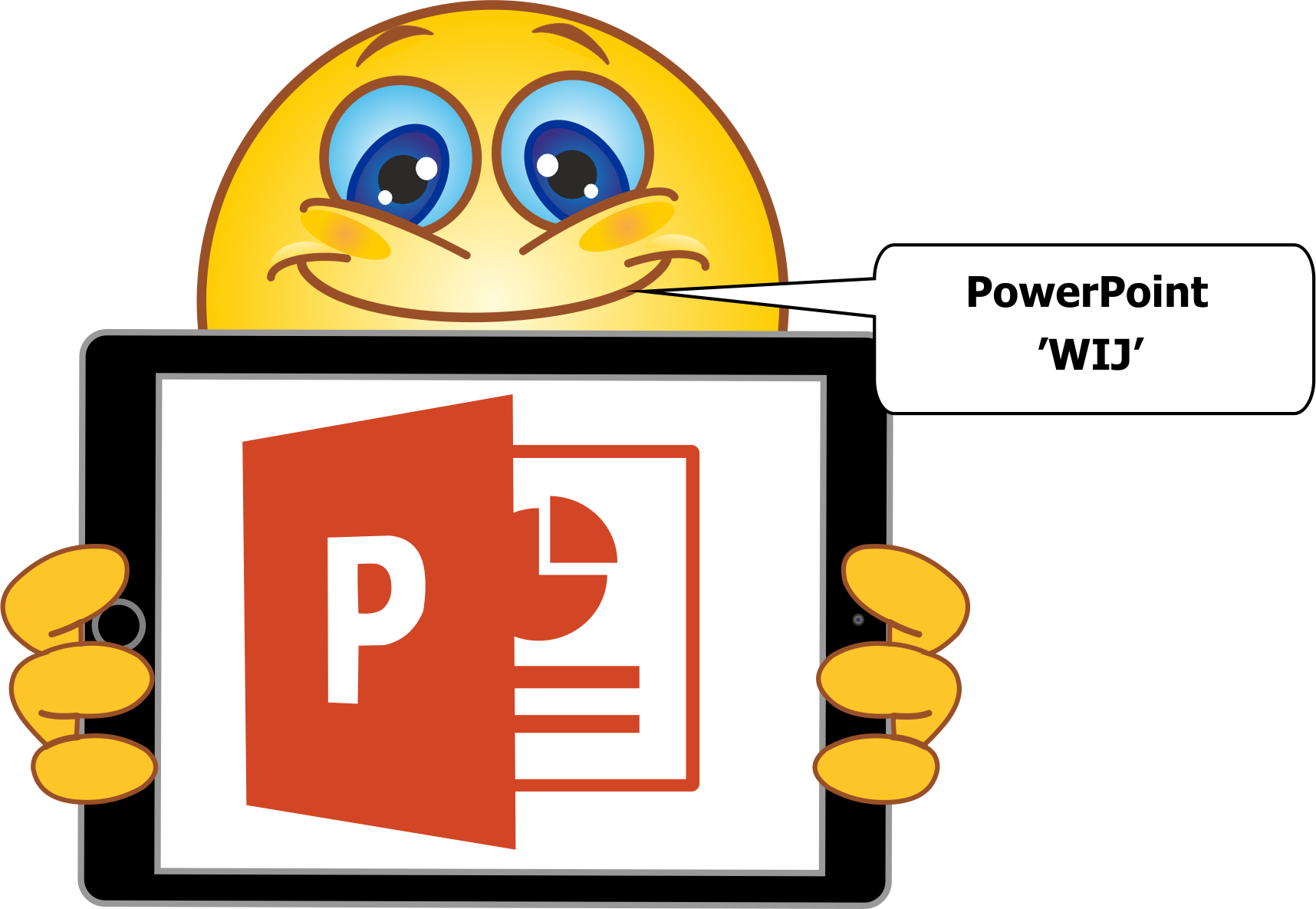 Gratis aangeboden door www.dms-educatief.eu
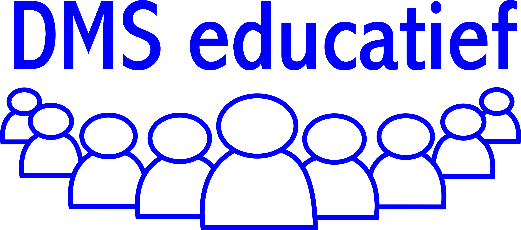 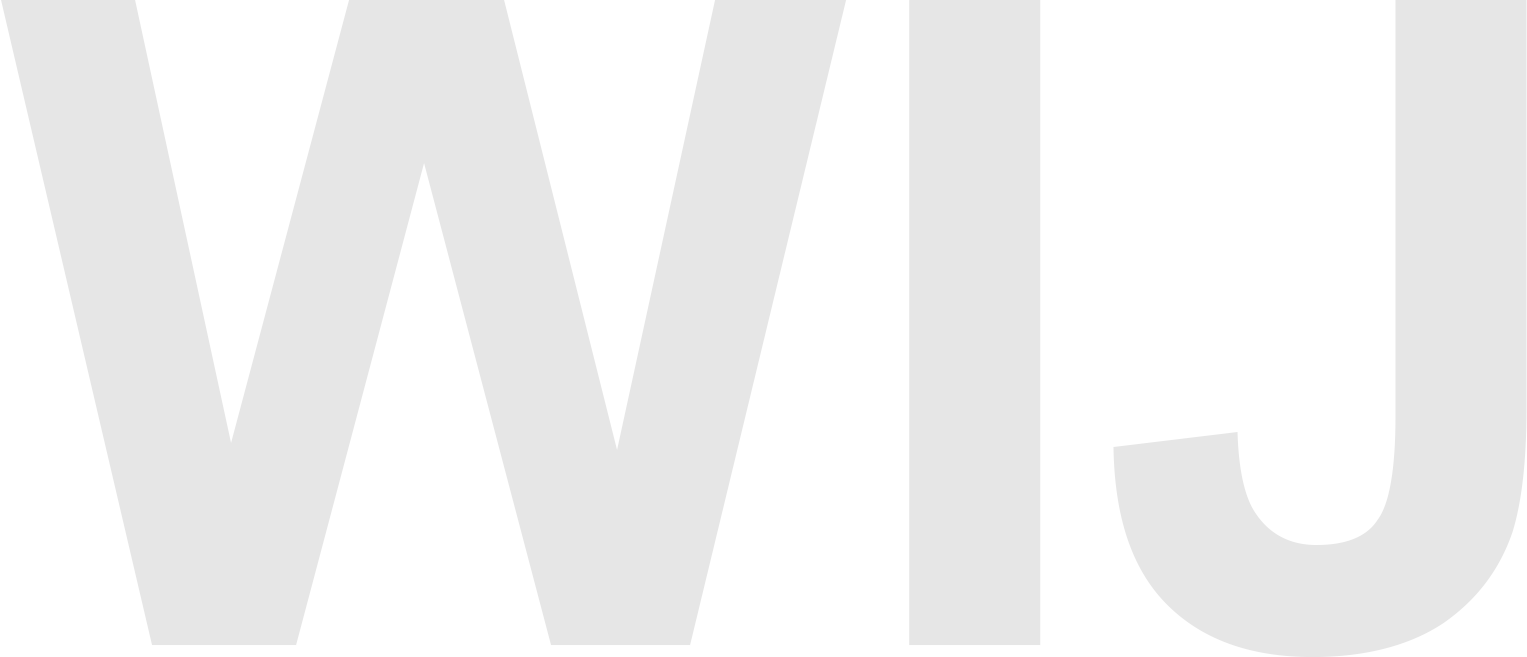 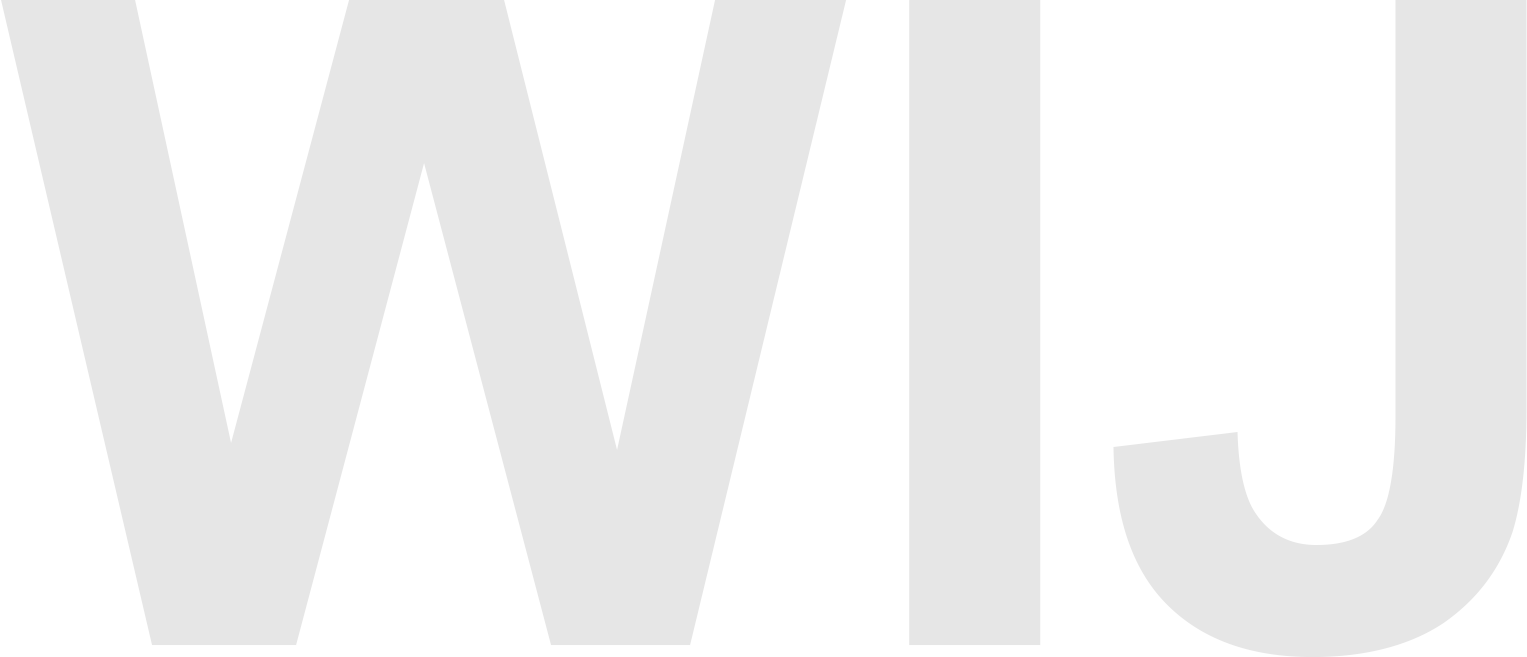 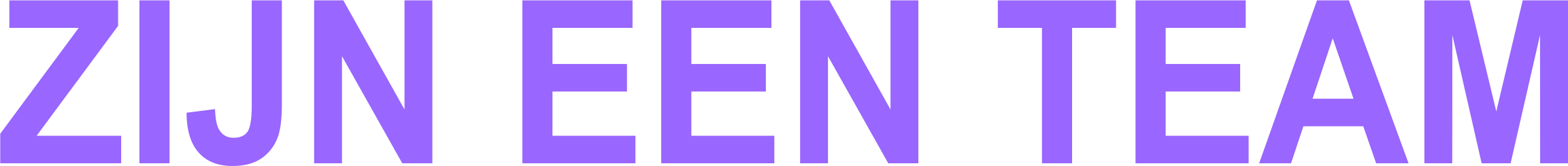 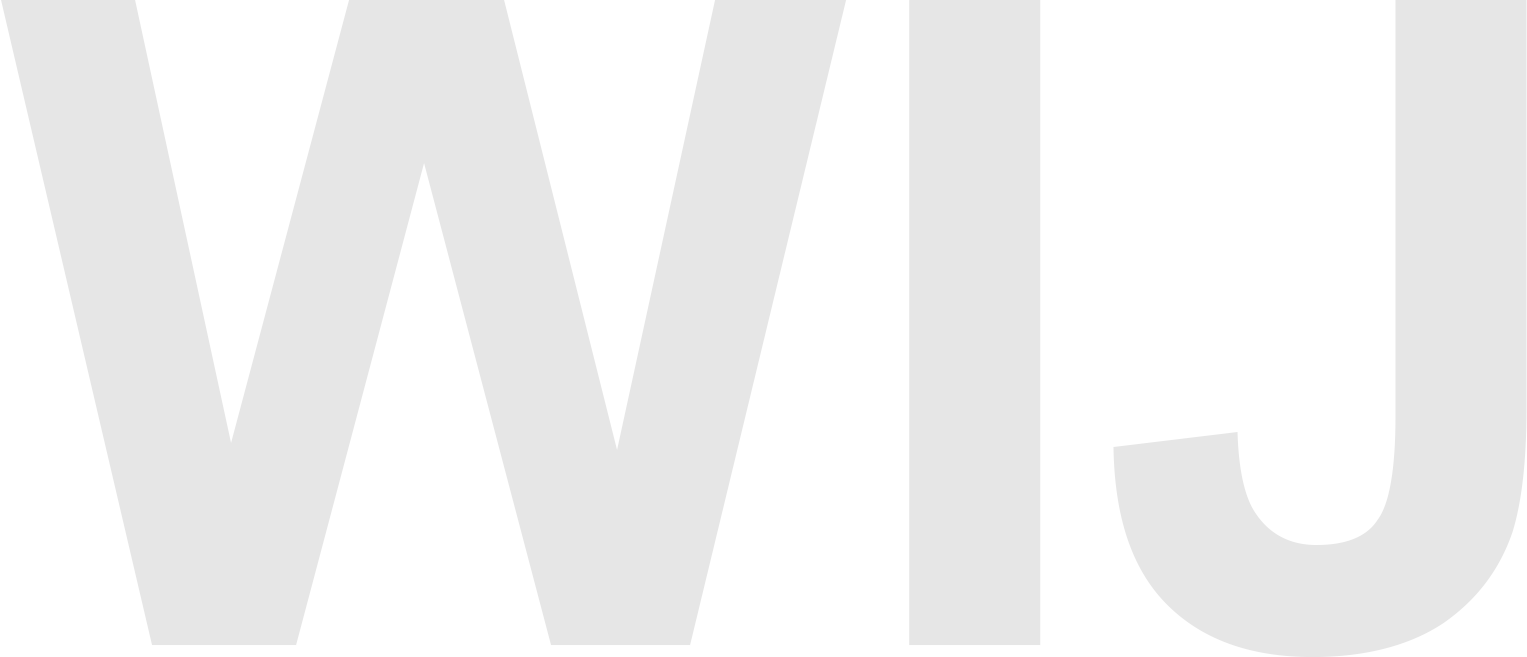 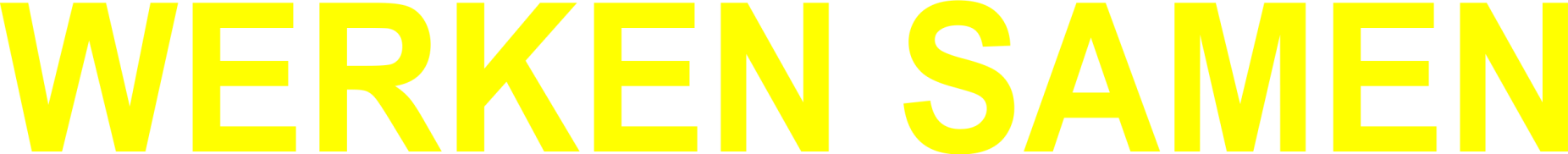 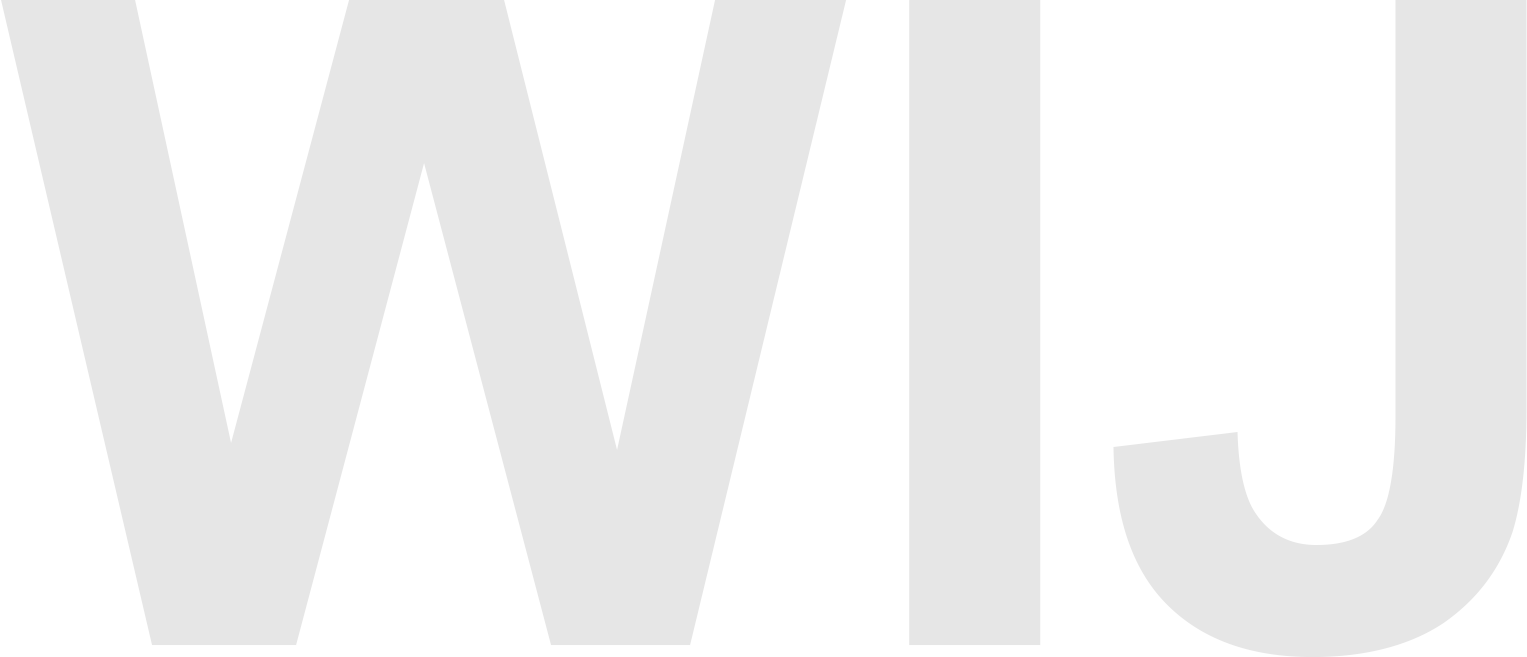 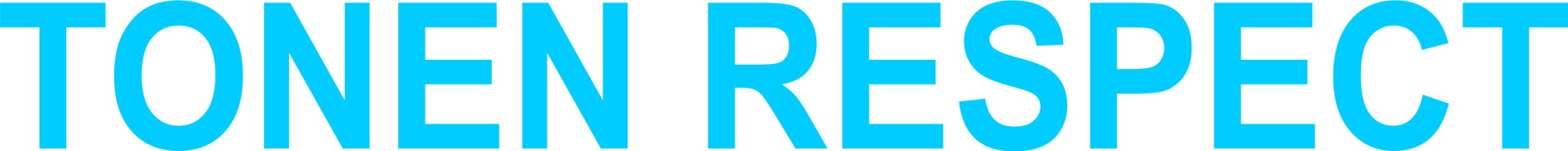 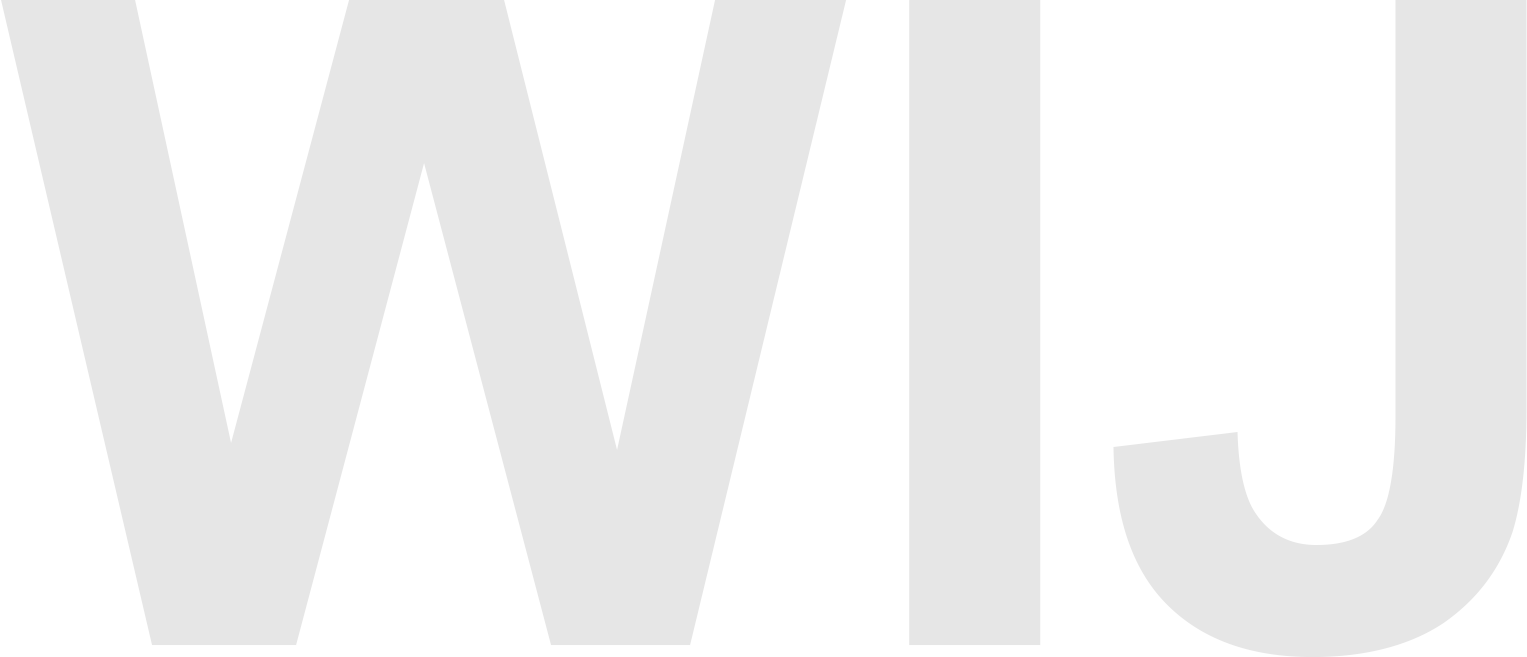 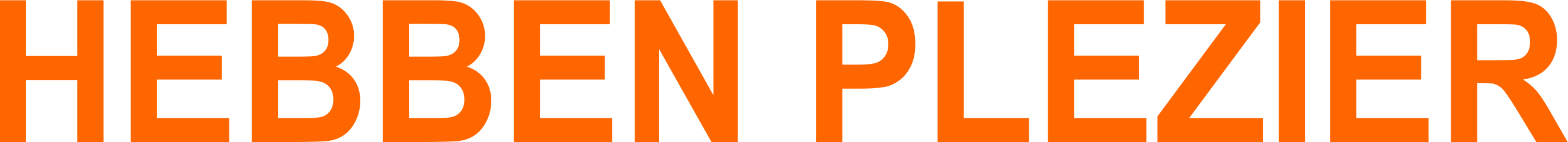 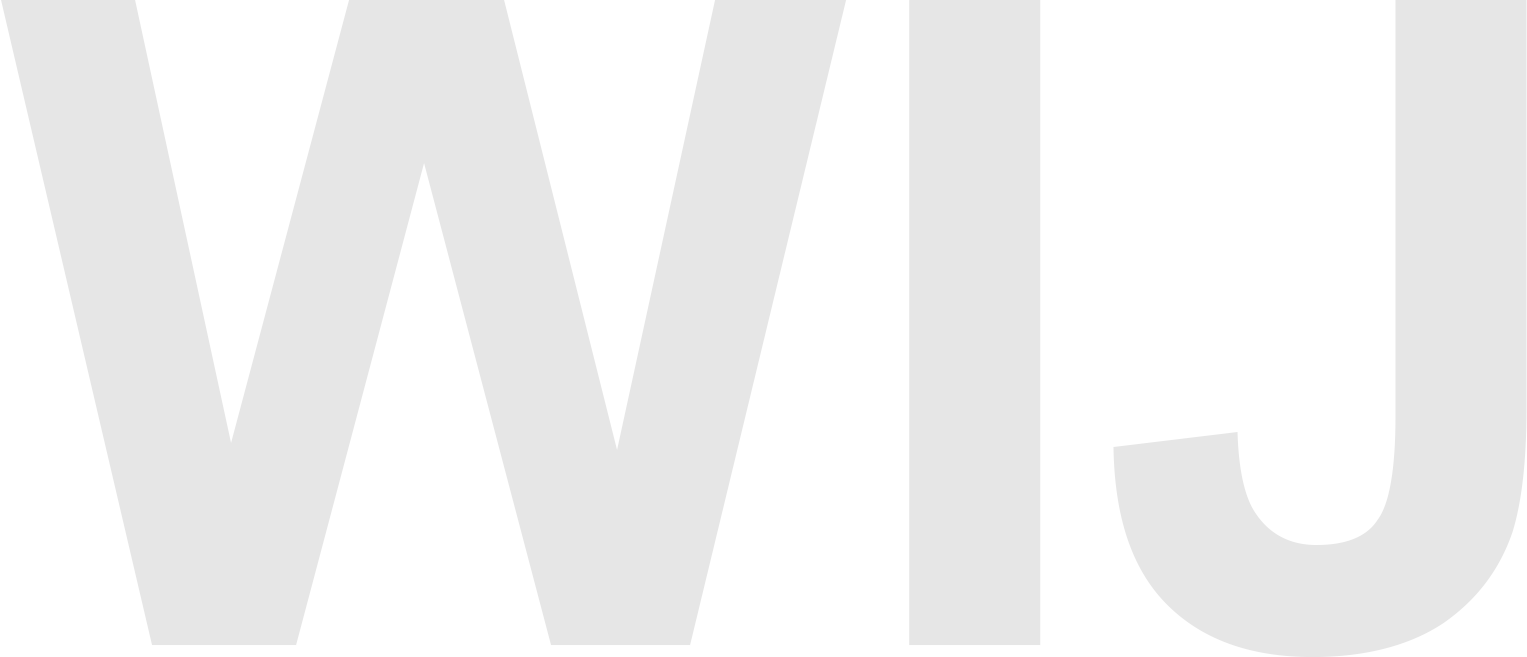 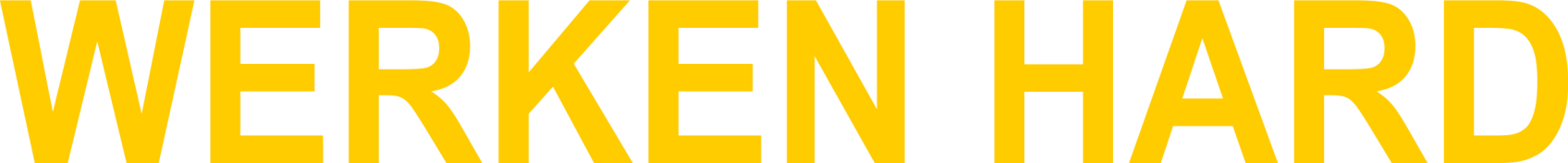 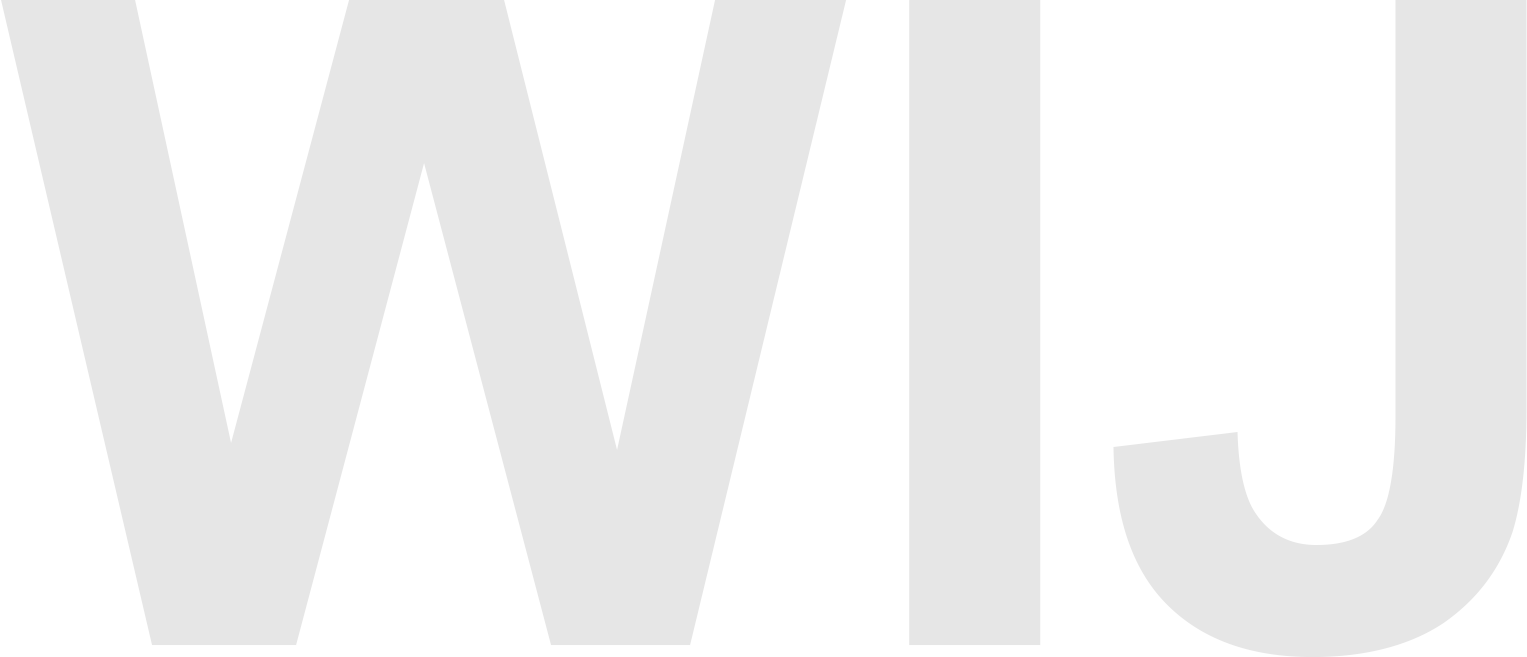 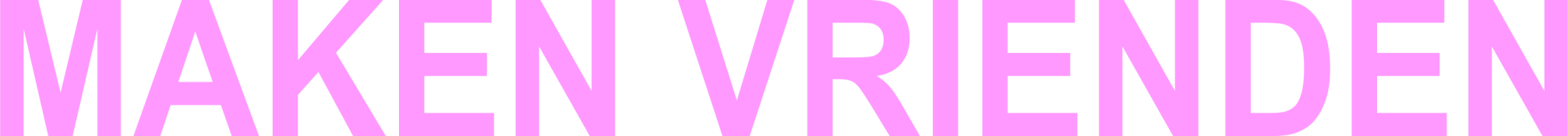 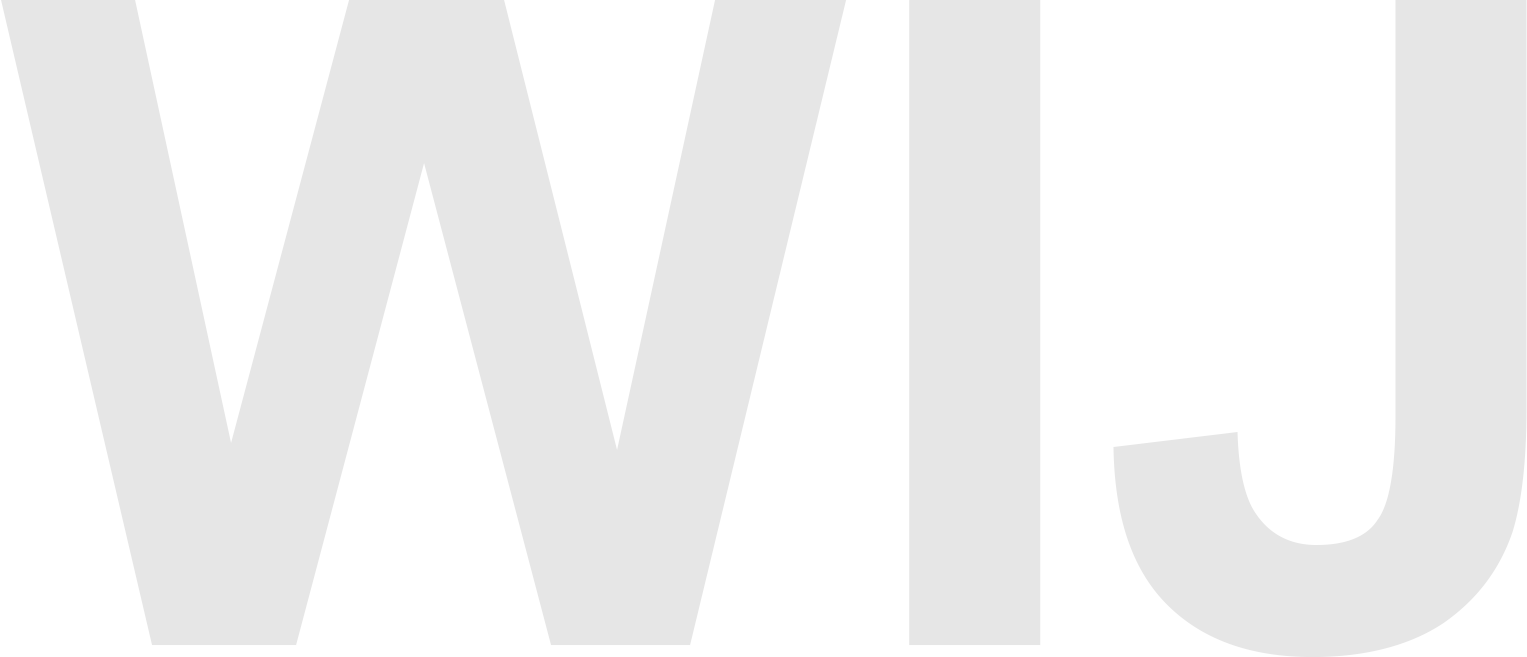 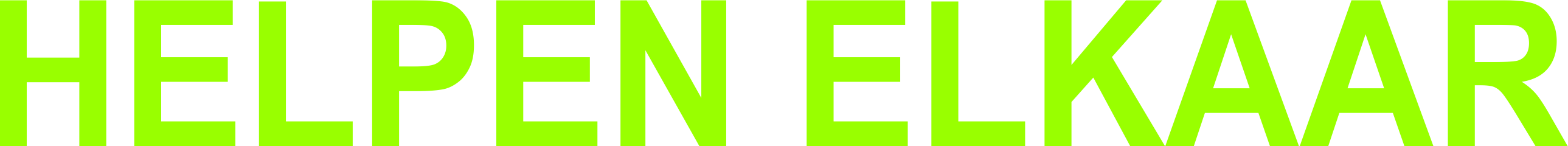 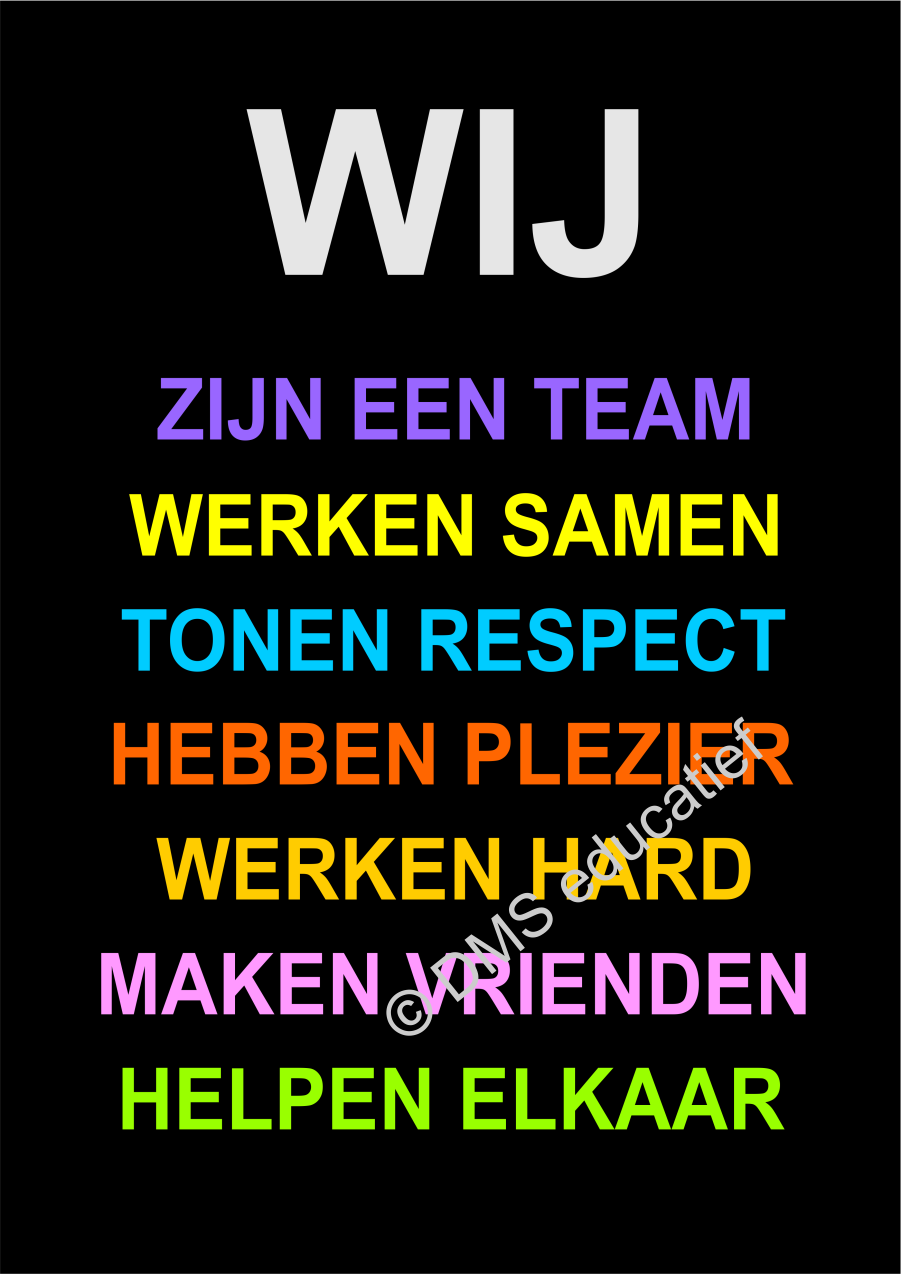 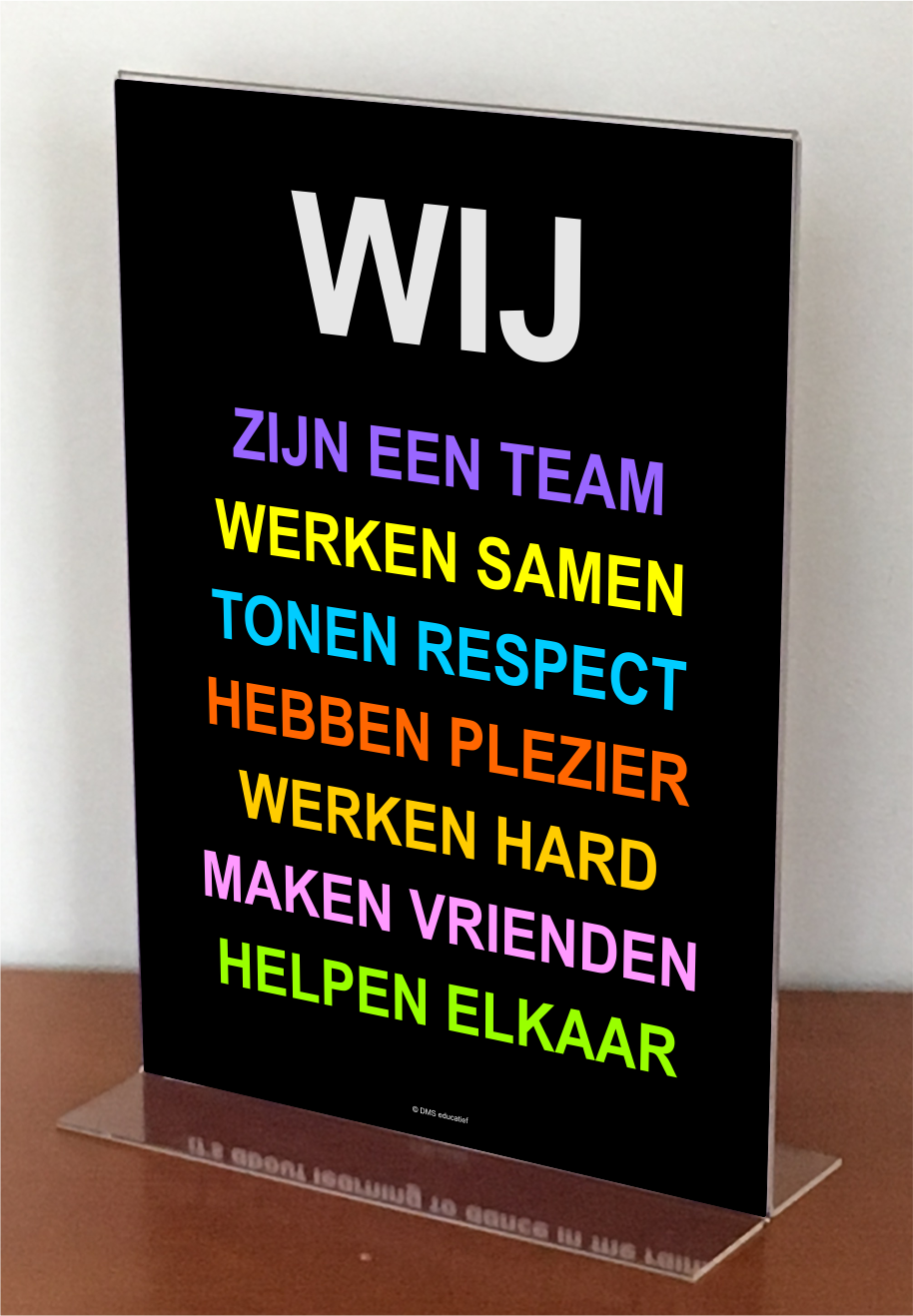 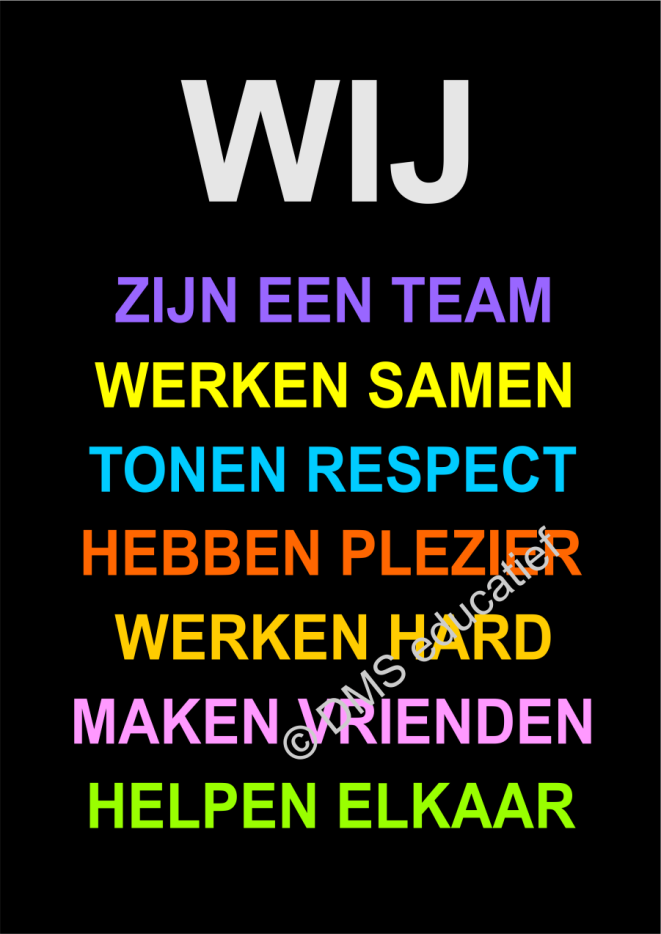 MOTIVATIE POSTER 
‘WIJ ZIJN EEN TEAM’ A2
MOTIVATIE POSTER 
‘WIJ ZIJN EEN TEAM’ A3
Posterstandaard
Wissellijsten
DEZE POSTER IS OOK VERKRIJGBAAR IN ENGELS EN DUITS
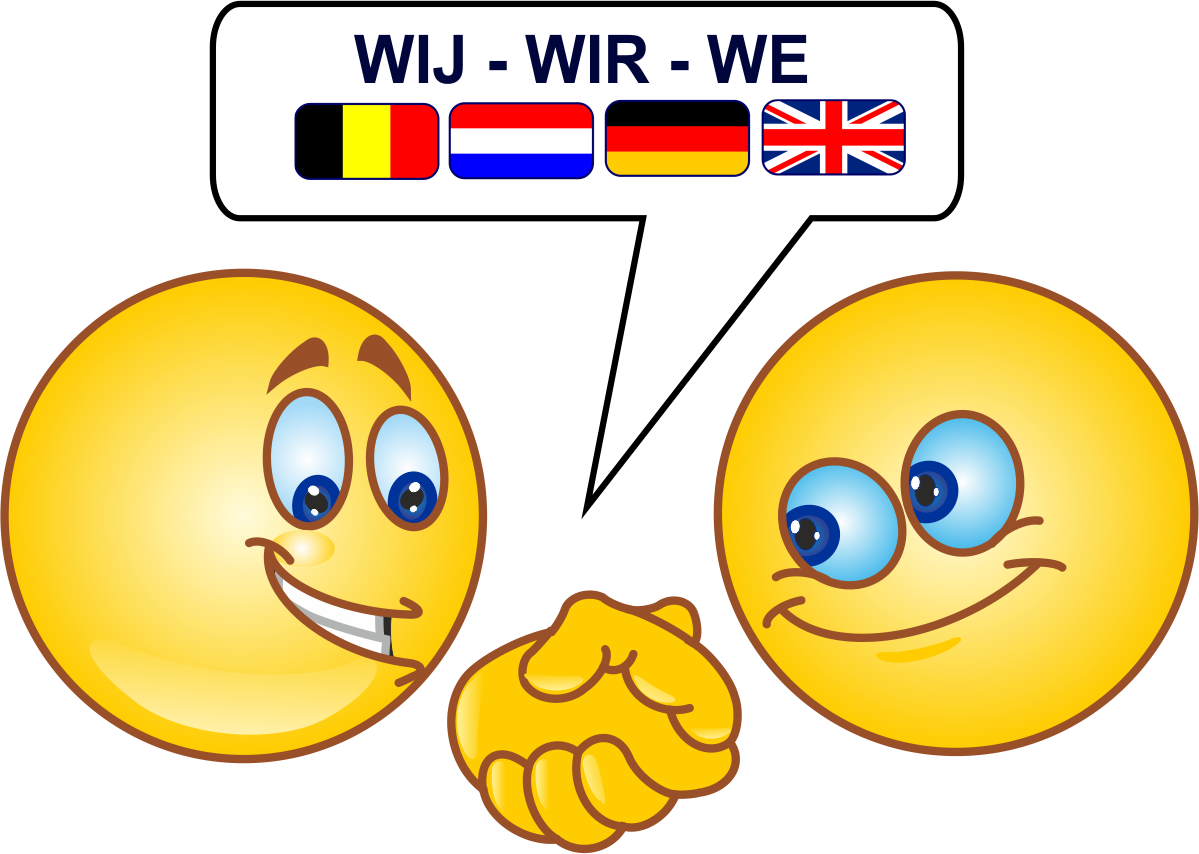 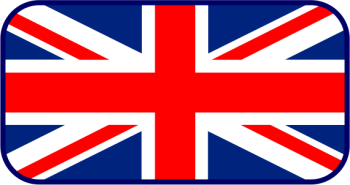 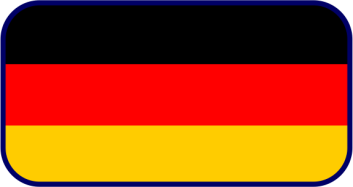 Poster Engels
 ‘WE’ A3
Poster Duits
‘WIR’ A3
Bekijk alle lesmaterialen 
van DMS educatief